Дали уникален. Его жизнь творчество отличались необычайной эксцентричностью. Работы, личность и даже сам внешний вид Сальвадора Дали делали его скорее мифологическим персонажем, нежели реальной фигурой.
В шесть лет я мечтал быть Наполеоном – 
им я не стал. 

В 15 лет я хотел быть Дали – 
я стал им
В 20 лет я хотел стал самым потрясающим художником на свете – 
и это у меня получилось

В 35 лет я хотел добиться успеха и благосостояния – 
и это  у меня есть

Теперь в 45 лет я хочу создать шедевр и спасти современное искусство от хаоса и праздности
И я добьюсь своего!
Сальвадор Дали 
(1904-1989)
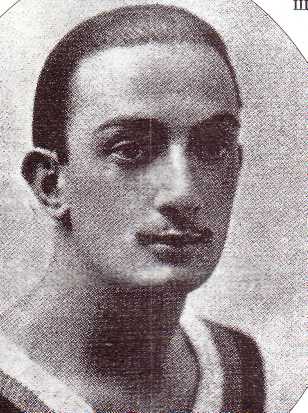 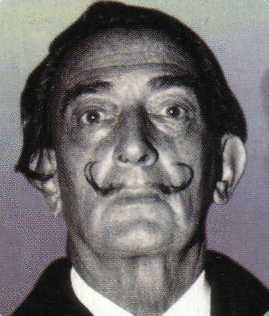 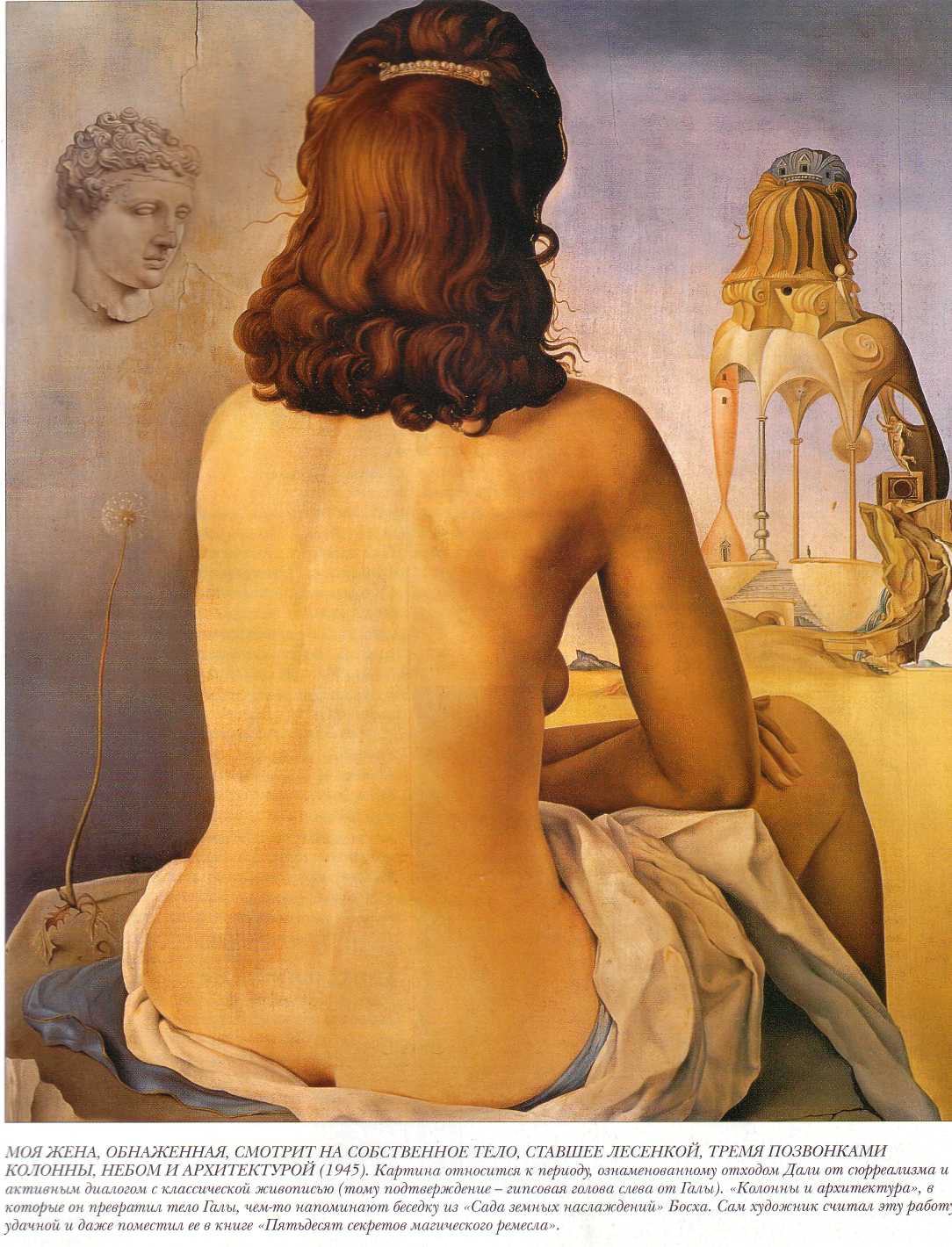 Метаморфозы Нарцисса
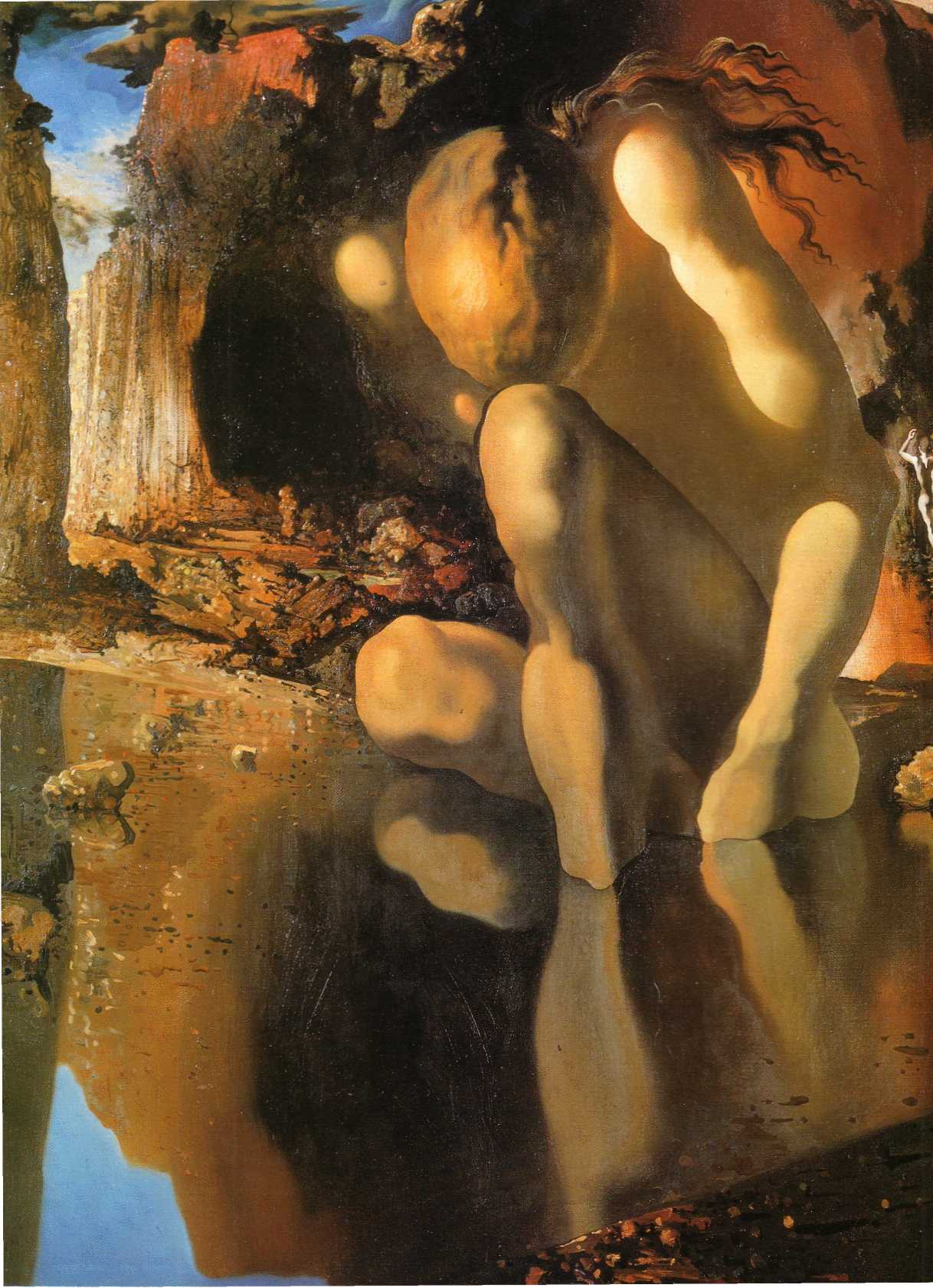 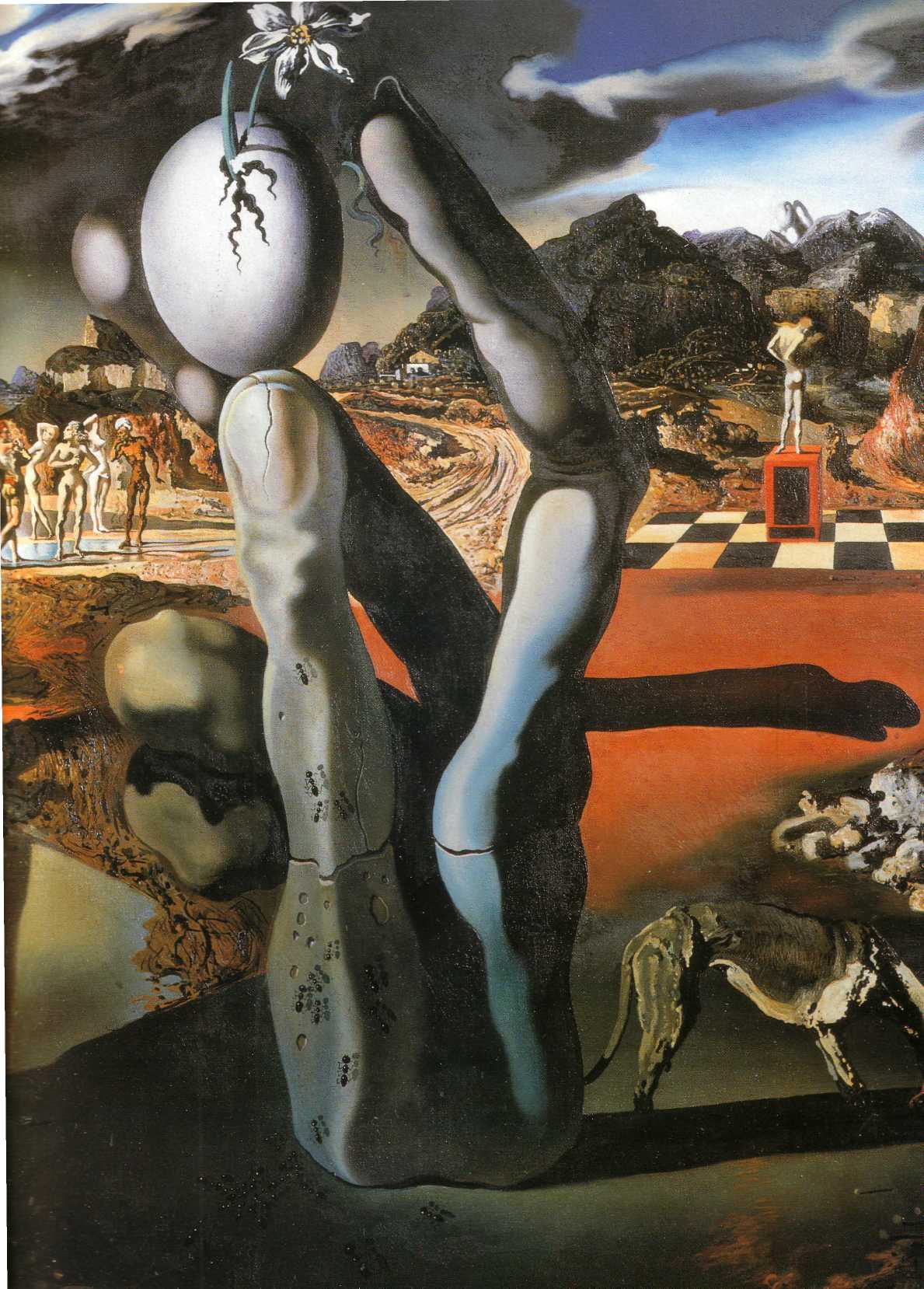 Воссоздаём работы Дали
Предварительный рисунок
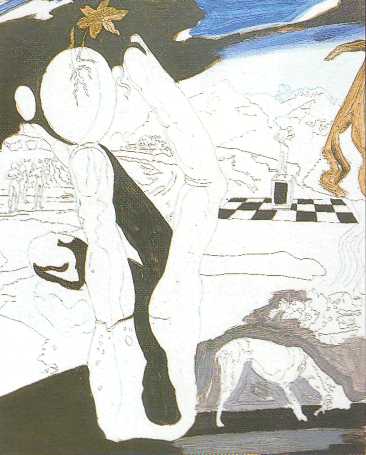 Углубление тонов
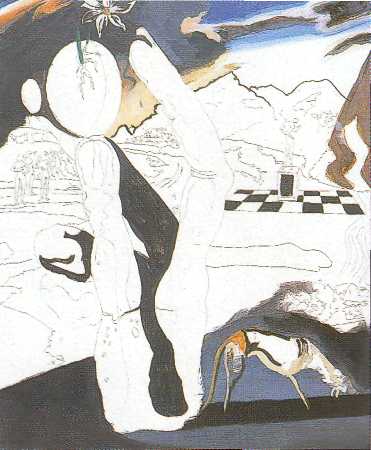 Средний план
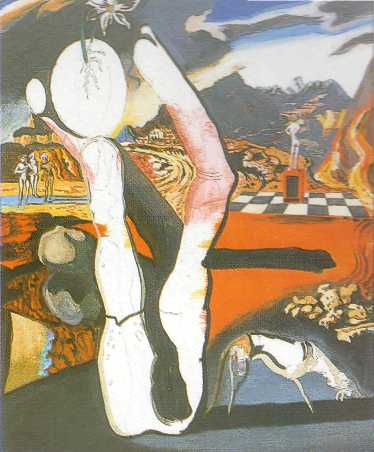 Доминирующий красный цвет
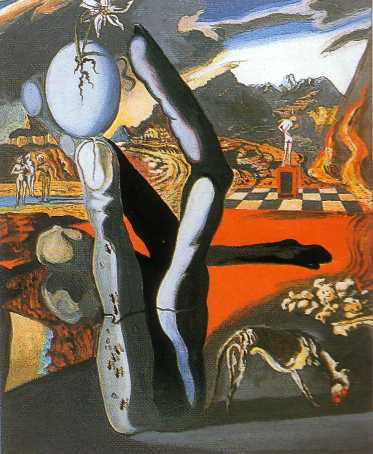 Работа над рукой
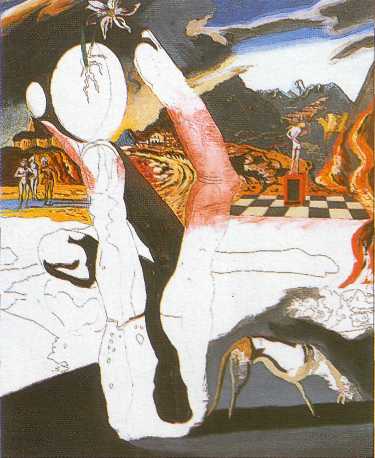 Деталь:
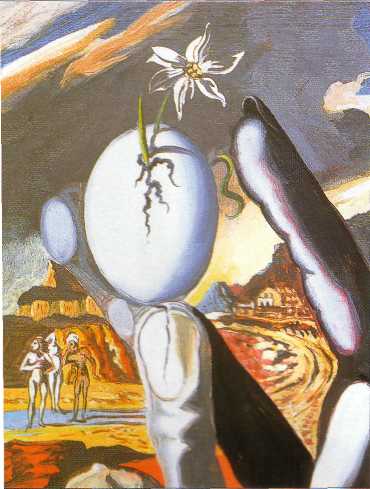 Палитра художника
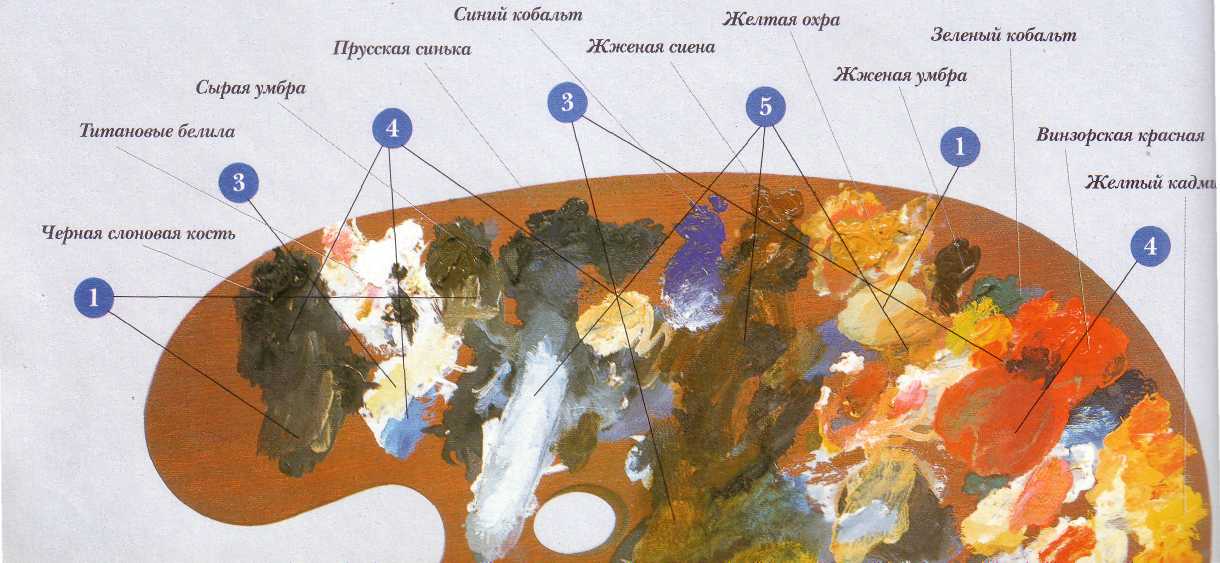